Тема  занятия «Грибы»Возраст:  старший  дошкольный  возрастс использованием современных развивающих игрОрловой  светланы  александровныВоспитателЯ  ГБДОУ №4 КРОНШТАДТСКОГО РАЙОНАГ.Санкт-петербурга2013 г.
Ход занятия. Воспитатель.  Ребята, сейчас я вам расскажу интересную историю.
Грибы прислали вам билеты на электричку и приглашают в лес, к себе в гости. Сядьте поудобнее. Пока мы едем, я  вам расскажу про грибы.  Теплые летние дожди называют грибными, после них в лесу появляется много грибов. Одни грибы можно употреблять в пищу: их собирают, варят, жарят, солят, маринуют-эти грибы называют съедобными.
Другие грибы нельзя употреблять в пищу-их называют несъедобными, они ядовитые.
Знакомство с грибами:
                                                                                                                 
          Он так крепок и велик,
           Царь грибов - боровик.  

 Растут белые грибы у всех на виду, ни от кого не прячутся, ведь они самые главные грибы в лесу.
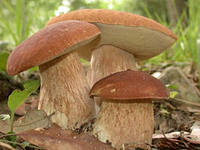 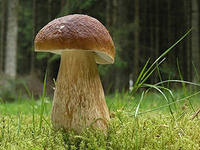 Некоторые грибы сами рассказывают где их можно найти. Подберезовик чаще растет под березой, особенно их много в  березовых рощах, среди молоденьких деревьев.



Подосиновик растет как правило под осиной. Их красные, оранжевые  шляпки –шапочки далеко видны их ни с чем не перепутаешь
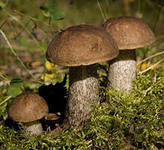 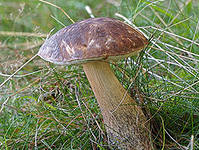 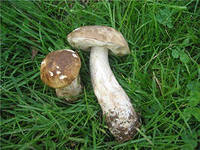 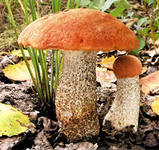 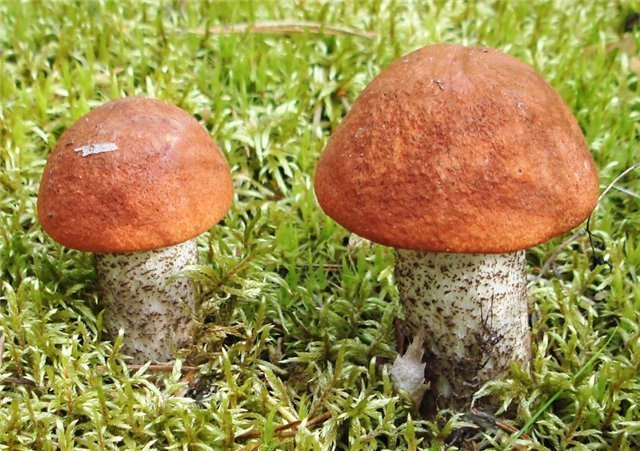 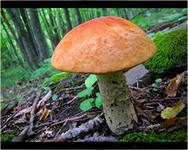 Самые вкусные грибы для соления-это грузди, их надо искать поближе к влажным местам леса, возле болот, ручейков и речек.



А теперь ребята давайте немного поиграем.  Игровое  задание:  « Кто  быстрее  дойдёт  до  гриба». Игра « Магнитный лабиринт». 
С  помощью  многоразовых  наклеек  с  изображением  грибов,  меняем  грибы  на  магнитном  лабиринте.  Дети  участвуют  парами.
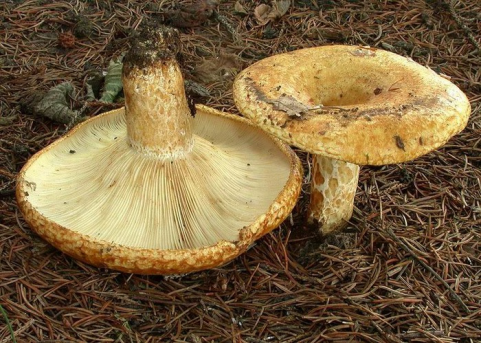 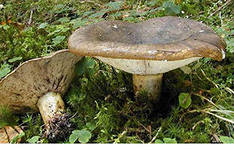 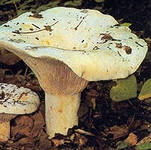 Название гриба нередко 
подсказывает нам, 
как он выглядит.
Рыжеватый гриб – рыжик.

Желтый гриб-лисичка-такой веселый, 
такой аккуратный, такой шустрый, будто 
крошечный лисенок, только что 
прибежавший сюда из лисьей норы. 


А гриб почти с черной шляпкой 
- черноголовик
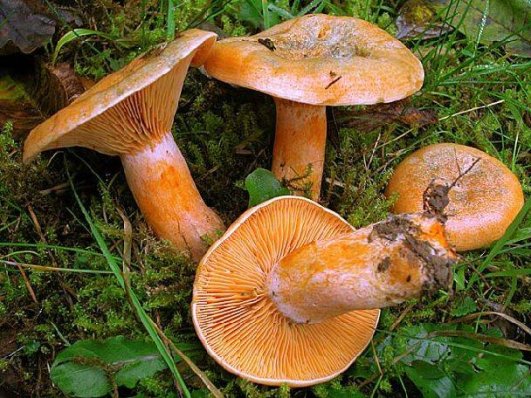 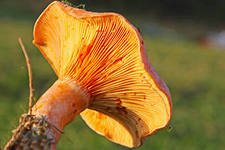 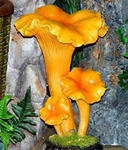 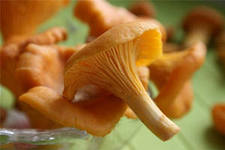 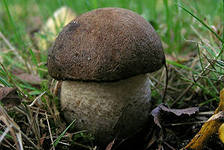 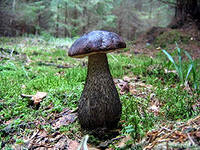